TP 5Bryophytes et Ptéridophytes
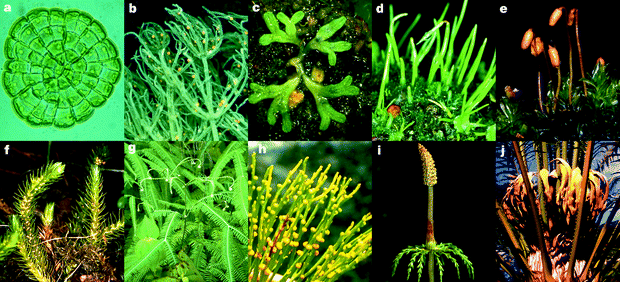 Travaux pratiques de Botanique               TC- SNV   2ème LMD                        Par: BOUCHOUKH
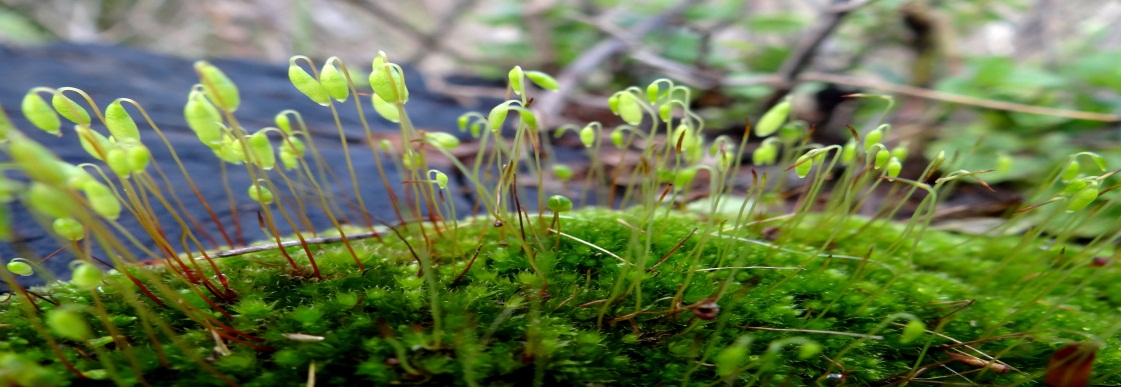 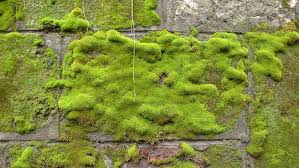 Les Bryophytes ou Mousses
Des Cormophytes: Appareil végétatif est un cormus (avec des tissus différenciés)
Invasculaires: Absence des tissus vasculaires (Xylème et Phloème)
Plantes primitives, de petite taille: Petites tiges et feuilles mais pas de vrais racines (juste des rhizoïdes)
Dépendante de l’eau: Absorbent  l’eau et l’humidité de l’air par toutes les parties de la plante.
Vivent dans les milieux humides et à l’ombre.
Très résistante: Caractère particulier 
de Reviviscence (retour à la vie après une période de
 vie latente) 
Poussent sur les murs, rochers, toits, sur le sol….
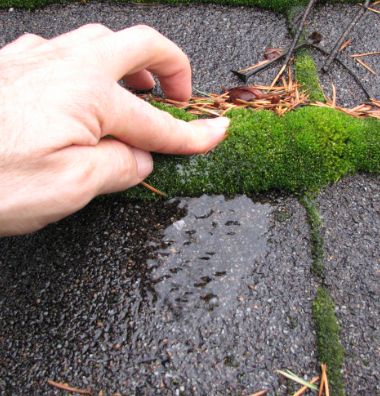 Les Bryophytes ou Mousses
La plante est formée de deux parties
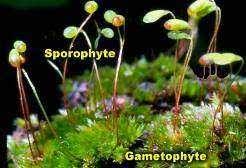 Appareil végétatif:  Gamétophyte: 
Haploïde (n chromosomes)
Une petite tige feuilletée 
Produit des gamètes: spermatozoïdes à l’intérieur des anthéridies et oosphères à l’intérieur des archégones
Appareil reproducteur: Sporophyte
Diploïde (2n chromosomes)
Parasite sur le gamétophyte
Porte un sporange qui produit des spores haploïdes par méiose.
[Speaker Notes: ur]
Les Bryophytes ou Mousses
Trois  Embranchements:
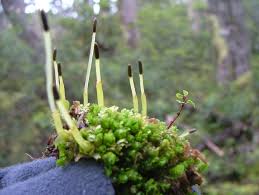 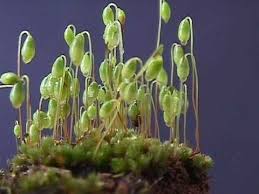 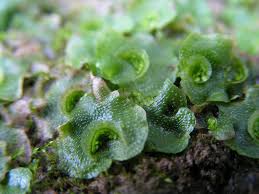 Bryophyta
 Mousses
Hepaticophyta
Hépatiques
Anthocerophyta
Anthocerotées
Etude de l’espèce: Funaria hygrometrica
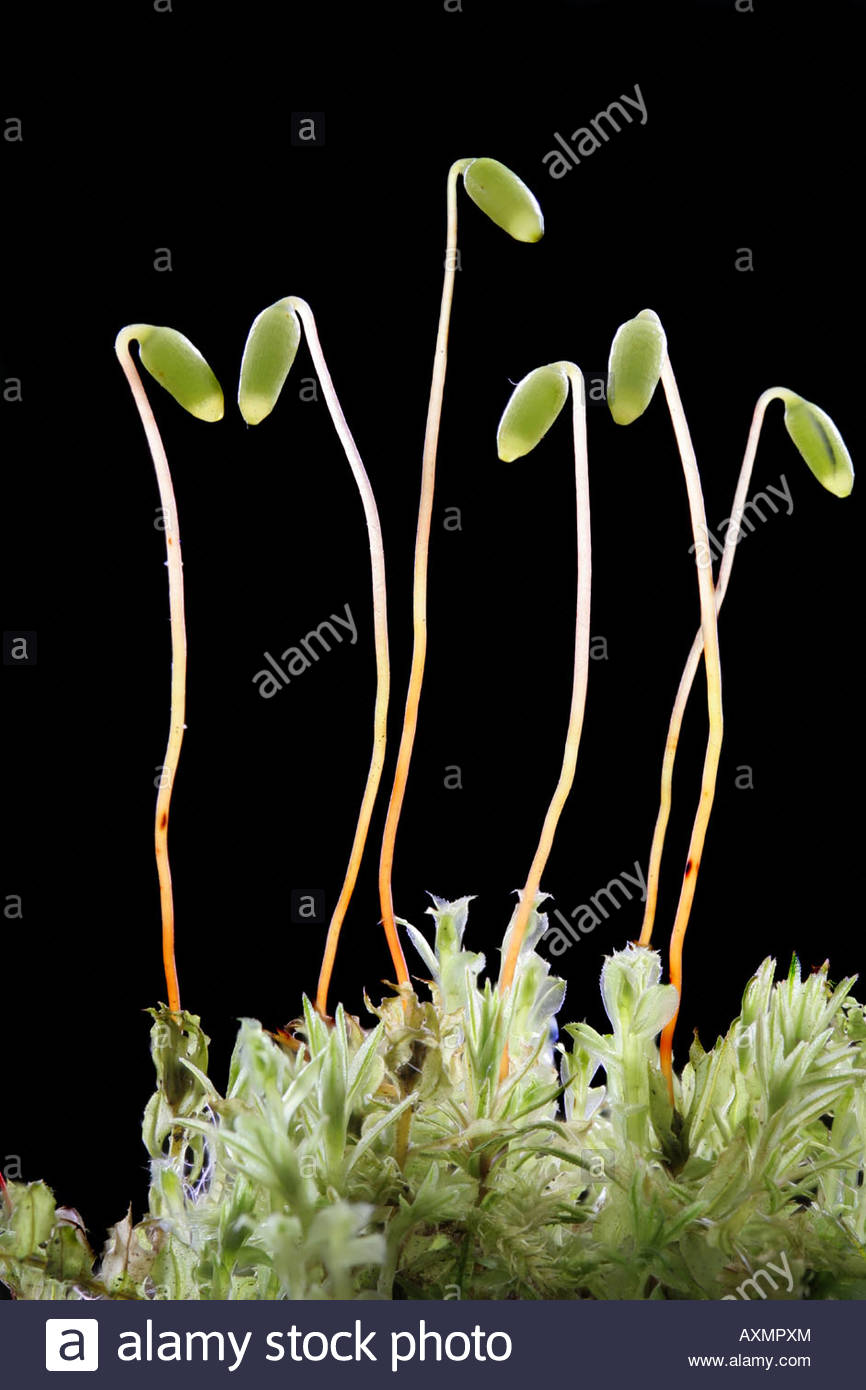 Position systématique:
Règne : Planta
Embranchement : Bryophytes
Classe : Bryopsidées
Ordre : Bryales
Famille : Funariacées
Genre : Funaria
Espèce: Funaria hygrometrica
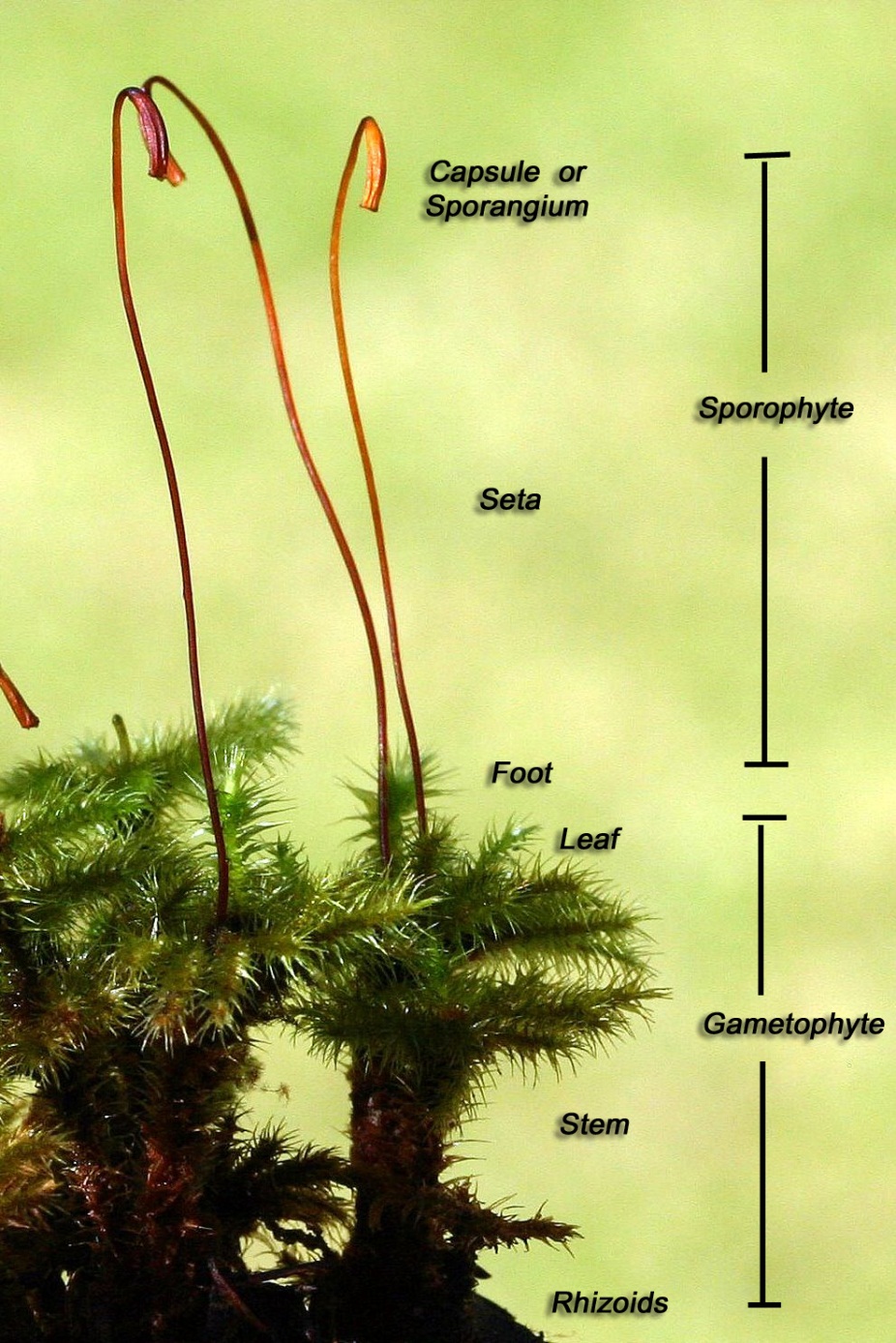 Capsule
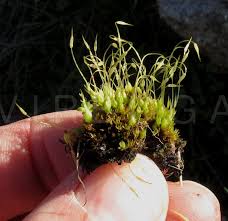 Soie
Feuilles
Tige
Rhizoïdes
Aspect de la plante de Funaria hygrometrica sous binoculaire
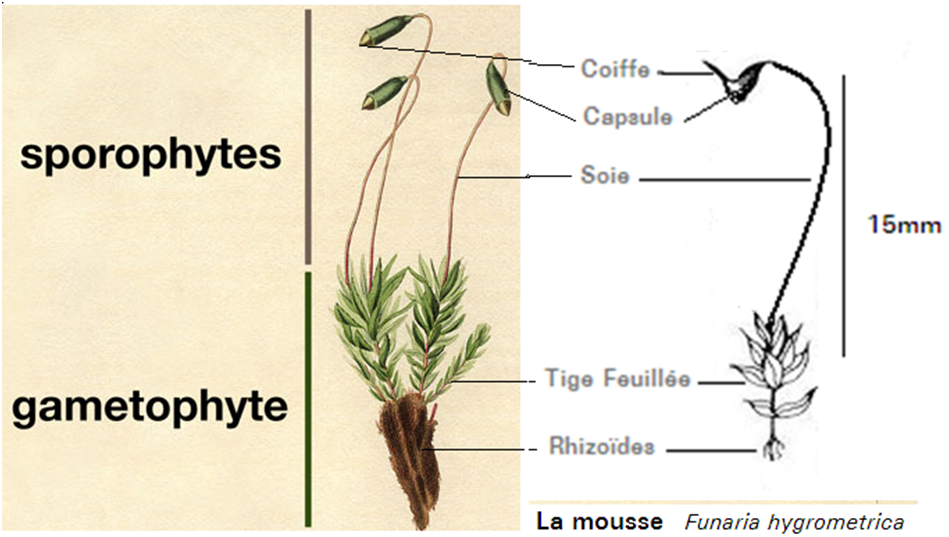 Feuille
Une plante de Funaria hygrometrica
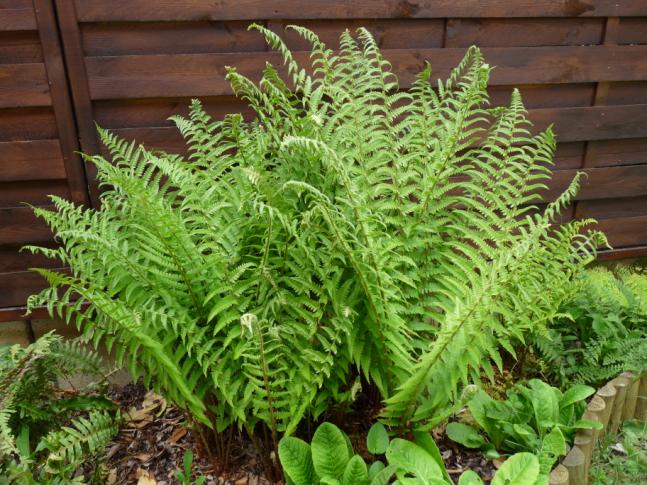 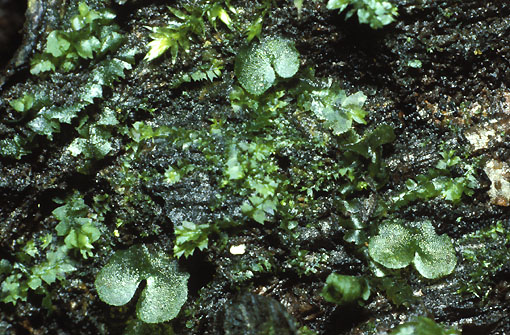 Les ptéridophytes ou fougères
Des Cormophytes: Appareil végétatif est un cormus (avec des tissus différenciés)
Des vrais tiges, feuilles et racines.
Vasculaires: Présence des tissus conducteurs: xylème et phloème.
Les seuls cryptogames vasculaires (cryptogame: organes reproducteurs cachés, ni fleur, ni fruit, ni graine)
Dépendantes de l’eau: gamètes males nageuses.
Les ptéridophytes ou fougères
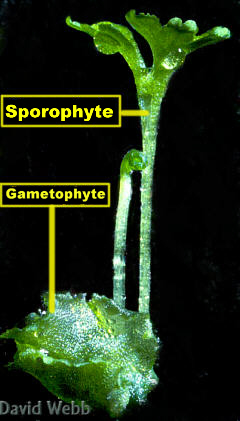 La plante est formé de:
Un sporophyte diploïde dominant et bien développé en tige, frondes et racines avec des vrais tissus conducteurs.

Un gamétophyte (Prothalle) haploïde très réduit avec des rhizoïdes. Produit des gamètes.
Les ptéridophytes ou fougères
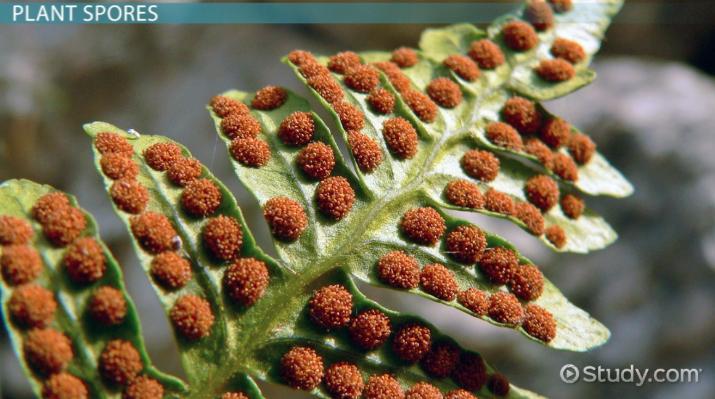 Les feuilles du sporophytes contiennent à la face inférieure des sporanges « Sores » qui produisent des spores.
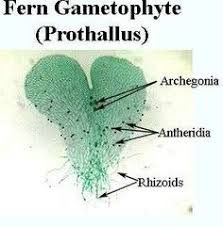 Le gamétophyte porte les gamétanges males (anthéridies) et femelles (archégones)
Les ptéridophytes ou fougères
Quatre embranchements:
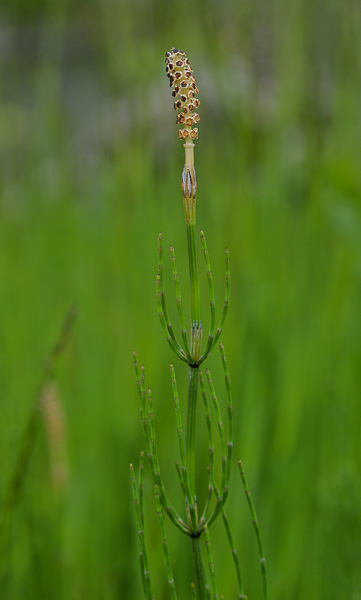 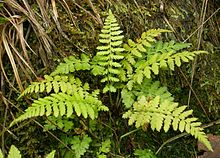 Filicophyta  ou fougères
Equisetophyta ou Prêles
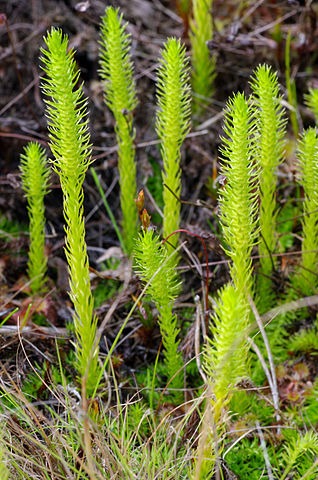 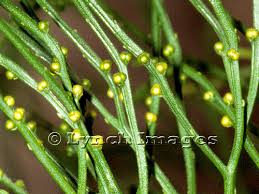 Psilophyta
Lycopodiophyta
Etude du genre Equisetum
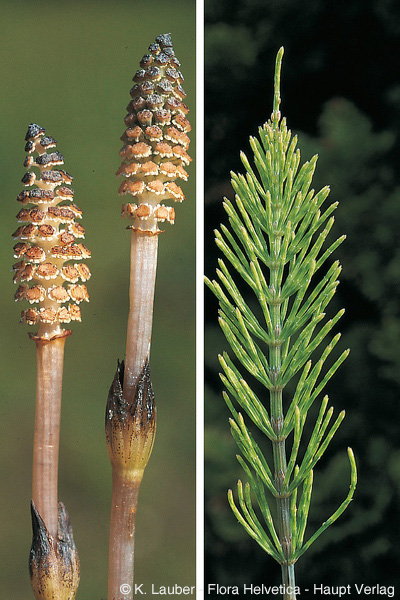 Position systématique:
Règne : Plantae
Embranchement : Equisetophytes
Classe : Equisepsydées
Ordre : Equisetales
Famille : Equisetacées
Genre : Equisetum
Sporophyte
Gamétophyte
Spores du genre Equisetum
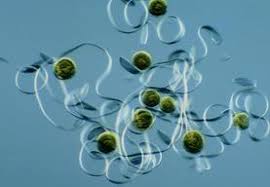 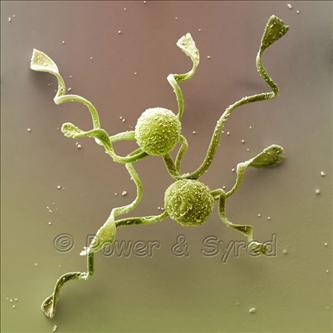 Elatère
Spore
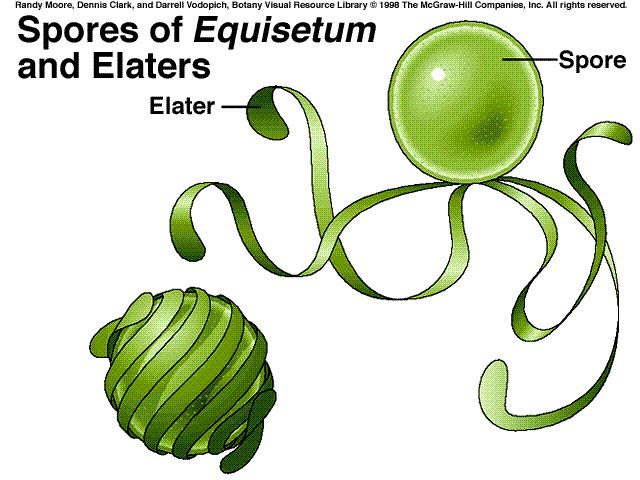 La paroi de la spore est découpée en spirale.
Des élatères résultent et qui servent au déplacement des spores.
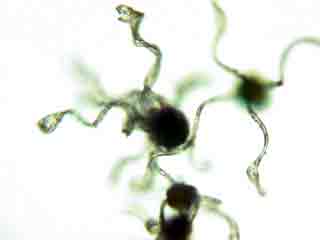 Spore
Elatère
Observation microscopique des spores du genre Equisetum